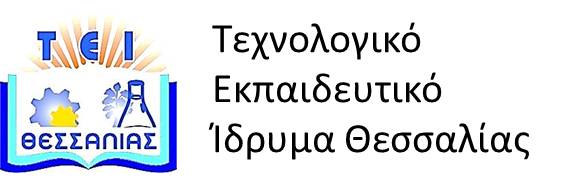 Επιχειρησιακές Επικοινωνίες
Ενότητα 6:  Επιχειρηματικές Παρουσιάσεις.
Διδάσκων: Γεώργιος Ασπρίδης,
Επίκουρος Καθηγητής.
Τμήμα Διοίκησης Επιχειρήσεων.
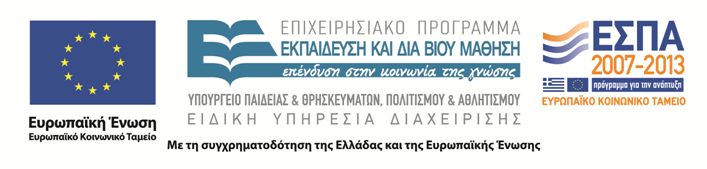 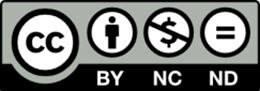 Άδειες χρήσης
Το παρόν εκπαιδευτικό υλικό υπόκειται στην παρακάτω άδεια χρήσης Creative Commons (C C): Αναφορά δημιουργού (B Y), Μη εμπορική χρήση (N C), Μη τροποποίηση (N D), 3.0, Μη εισαγόμενο. 
Για εκπαιδευτικό υλικό, όπως εικόνες, που υπόκειται σε άλλου τύπου άδειας χρήσης, η άδεια χρήσης αναφέρεται ρητώς.
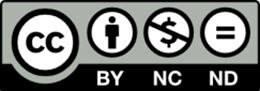 2
Χρηματοδότηση
Το παρόν εκπαιδευτικό υλικό έχει αναπτυχθεί στα πλαίσια του εκπαιδευτικού έργου του διδάσκοντα. 
Το έργο «Ανοικτά Ακαδημαϊκά Μαθήματα στο ΤΕΙ Θεσσαλίας» έχει χρηματοδοτήσει μόνο τη αναδιαμόρφωση του εκπαιδευτικού υλικού.
Το έργο υλοποιείται στο πλαίσιο του Επιχειρησιακού Προγράμματος  «Εκπαίδευση και Δια Βίου Μάθηση» και συγχρηματοδοτείται από την Ευρωπαϊκή Ένωση (Ευρωπαϊκό Κοινωνικό Ταμείο) και από εθνικούς πόρους.
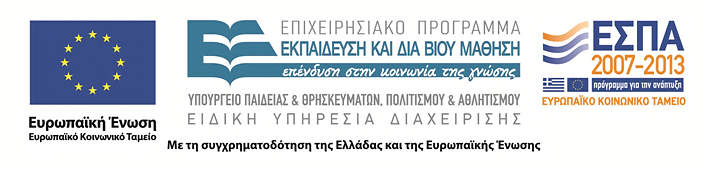 3
Περιεχόμενα ενότητας
1)  Επιχειρηματικές Παρουσιάσεις
2)  Δομή Παρουσίασης
3) Τρόποι Οργάνωσης Παρουσίασης
4) Επιχειρήματα Παρουσίασης
Επιχειρηματικές Παρουσιάσεις
4
Επιχειρηματικές παρουσιάσεις
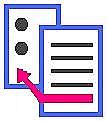 Επιχειρηματικές Παρουσιάσεις
5
Δομή της παρουσίασης
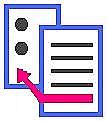 Επιχειρηματικές Παρουσιάσεις
6
Τρόποι οργάνωσης παρουσίασης
Τρόποι οργάνωσης:

Θεματική
Χρονολογική
Αιτία / Αποτέλεσμα
Πρόβλημα / Λύση
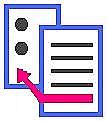 Επιχειρηματικές Παρουσιάσεις
7
Επιχειρήματα παρουσίασης
Τα επιχειρήματα μπορεί να είναι : 

Παραδείγματα
Επεξηγήσεις
Στατιστικά στοιχεία
Γνωμικά - μαρτυρίες
Συγκρίσεις
Ορισμοί
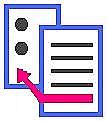 Επιχειρηματικές Παρουσιάσεις
8
Τέλος ενότητας
Επεξεργασία υλικού: 
Μέγας Χρήστος
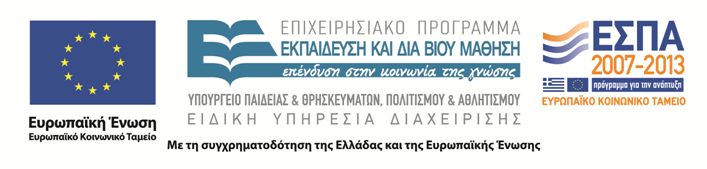 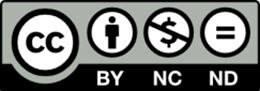